Классификация организационной техники
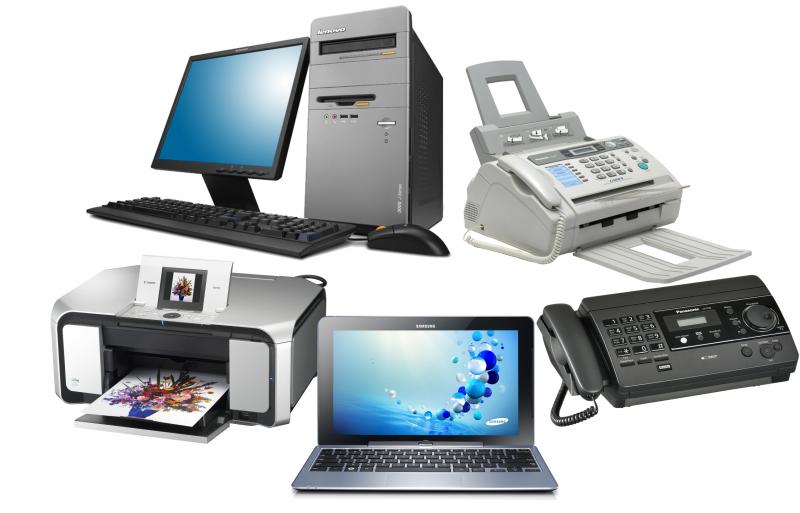 Оргтехника, организационная техника— комплекс, совокупность современных технических средств подготовки, размножения (копирования), обработки, хранения, (автоматического) поиска, передачи, получения документов в процессе документооборота.
Средства организационной техники
Носители информации:
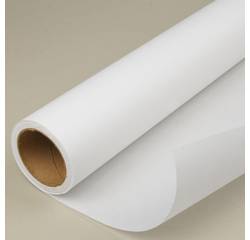 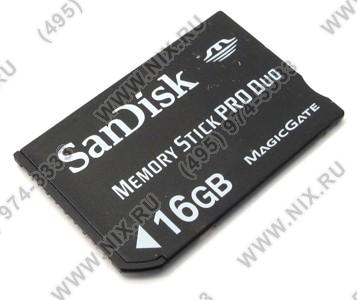 носители на бумажной основе;
носители для репрографических процессов (термобумага, диазобумага, фотопленка, калька, бумага многослойная для электроискрового копирования и т. д.);
микроносители;
звуконосители;
видеоносители;
магнитные носители; 
оптические носители.
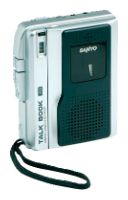 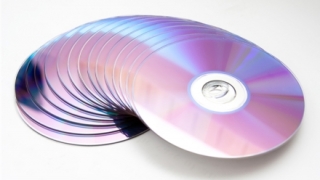 Средства составления и изготовления документов
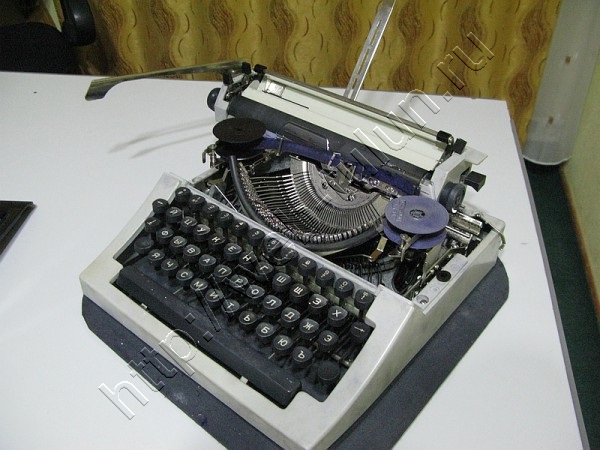 ручные пишущие средства;
пишущие машины;
диктофонная техника;
средства вычислительной техники;
Персональный компьютер.
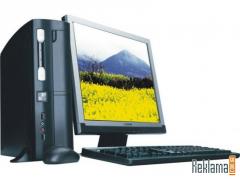 Средства репрографии и оперативной полиграфии
– машины, предназначенные для тиражирования документов.
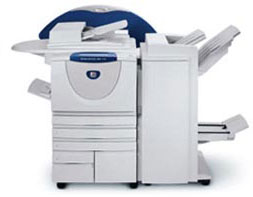 Средства обработки документов
-используются в условиях современного офиса для обеспечения единого порядка оформления документов, придания им формы, удобной для наглядного представления и практического использования информации.
Средства обработки документов
машины для нанесения защитных покрытий на документы;
адресовальные, штемпелевальные и франкировальные машины;
машины для уничтожения документов;
агрегатированные линии для обработки корреспонденции.
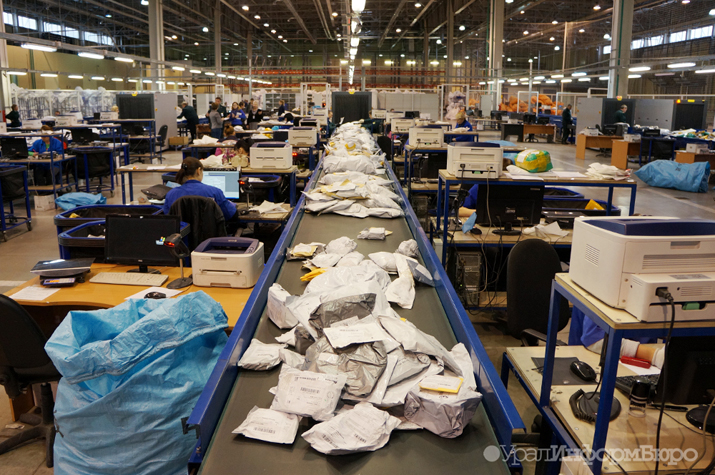 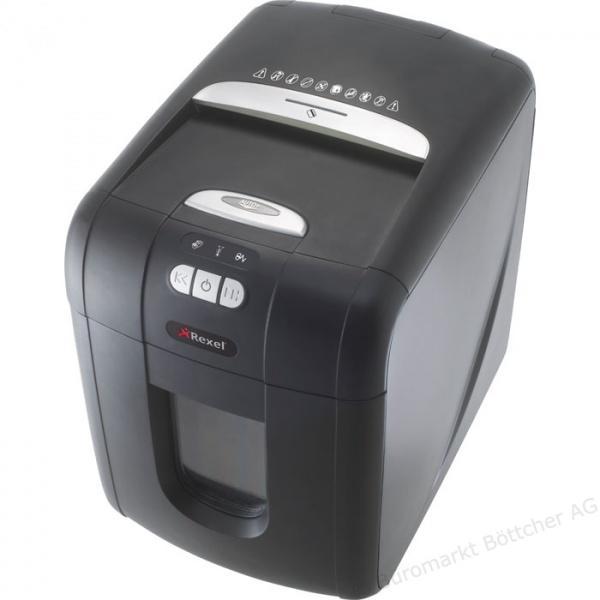 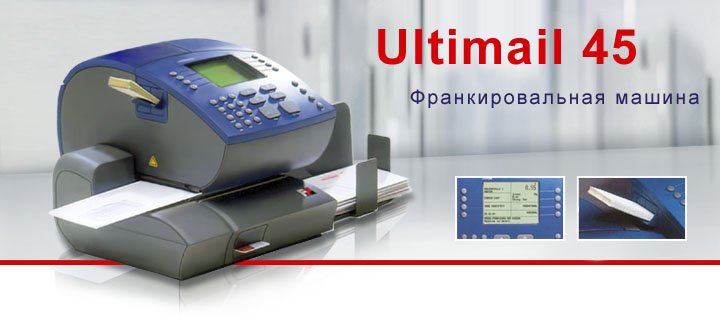 Средства хранения, поиска и транспортировки документов
первичные средства хранения документов (папки, коробки и т. п.);
вторичные средства хранения документов (шкафы, ящики, стеллажи и т. п.);
картотеки и картотечное оборудование;
тележки для транспортировки документов;
 и т.д.
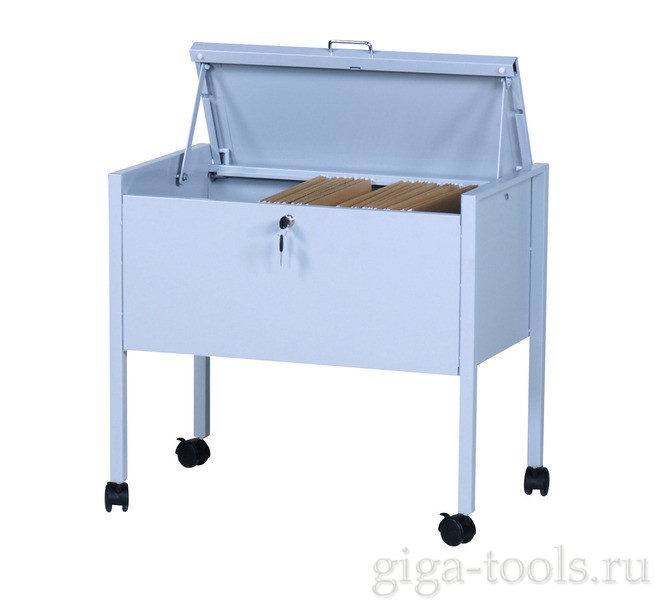 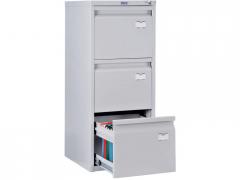 Офисная мебель и оборудование
специализированная мебель для служебных помещений;
специализированное оборудование для служебных помещений.
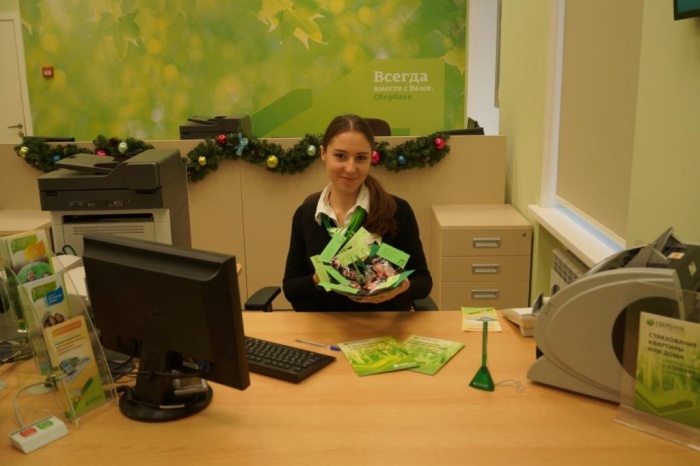